Комунальна установа
«Центр професійного розвитку 
педагогічних працівників Вінницької міської ради»
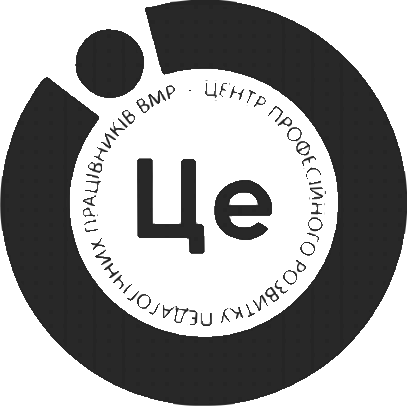 Інноватика у спортивному житті  дошкільнят: виклики часу, потреба дітей!
Методичний дайджест
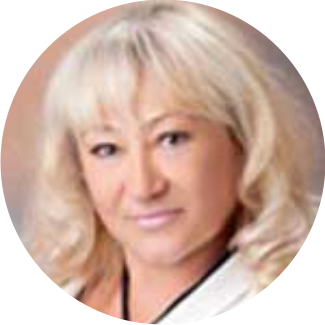 Спікер -консультант КУ «ЦПРПП ВМР» Л.В.Бондарчук
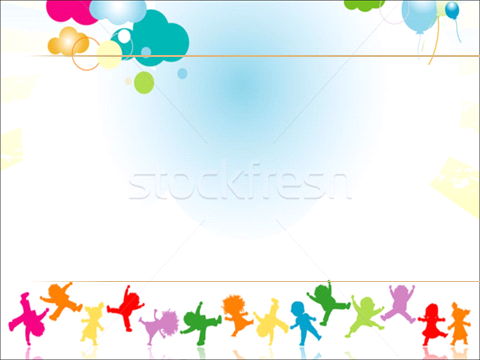 Фізичне виховання дошкільників
своєчасне формування у них життєвоважливих рухових умінь і навичок
збереження і зміцнення здоров’я
вироблення звички до здорового способу життя
забезпечення належного рівня фізичної підготовленості
ознайомлення із будовою і основними функціями свого тіла
виховання стійкого інтересу до рухової активності
розвиток фізичних якостей
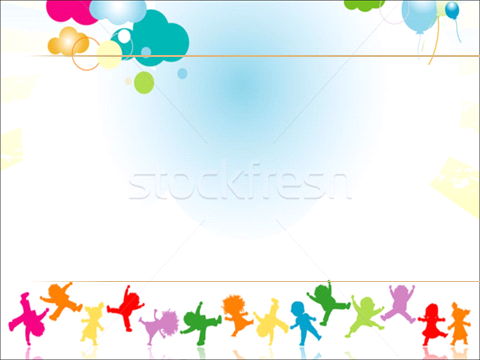 Здоров’я дітей - основне джерело щастя, радості батьків, педагогів, суспільства
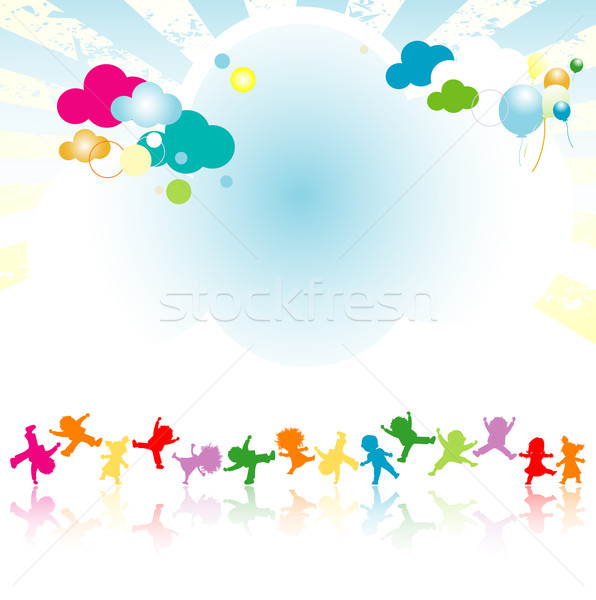 Фізична сфера
Психічна сфера
Духовна сфера
Соціальна сфера
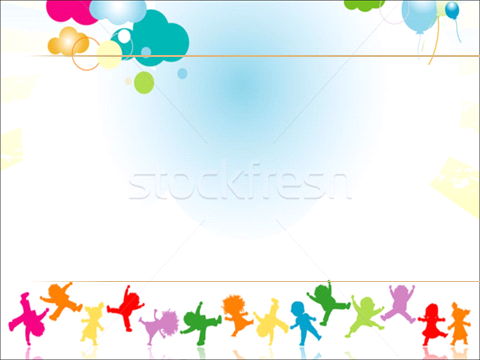 Держава гарантує усім дітям дошкільного віку реалізацію прав на охорону життя і здоров’я, сприяє створенню безпечних умов для формування всебічно розвиненої життєвокомпетентної особистості в процесі суспільного і родинного виховання
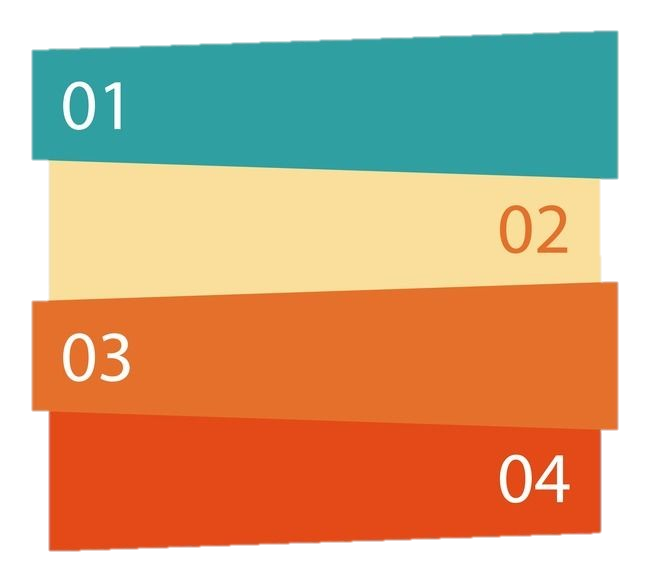 Закон України «Про освіту»
Закон України 
«Про дошкільну освіту»
Закон України 
«Про охорону дитинства»
Інструктивно-методичними рекомендаціями МОН України «Щодо організації 
фізкультурно-оздоровчої роботи у
 дошкільних навчальних закладах»
Театр фізичного розвитку та оздоровлення дітей дошкільного 
віку за методикою М. Єфименка 

граючи — оздоровляти,
    граючи — виховувати, 
          граючи — розвивати, 
                  граючи — навчати!
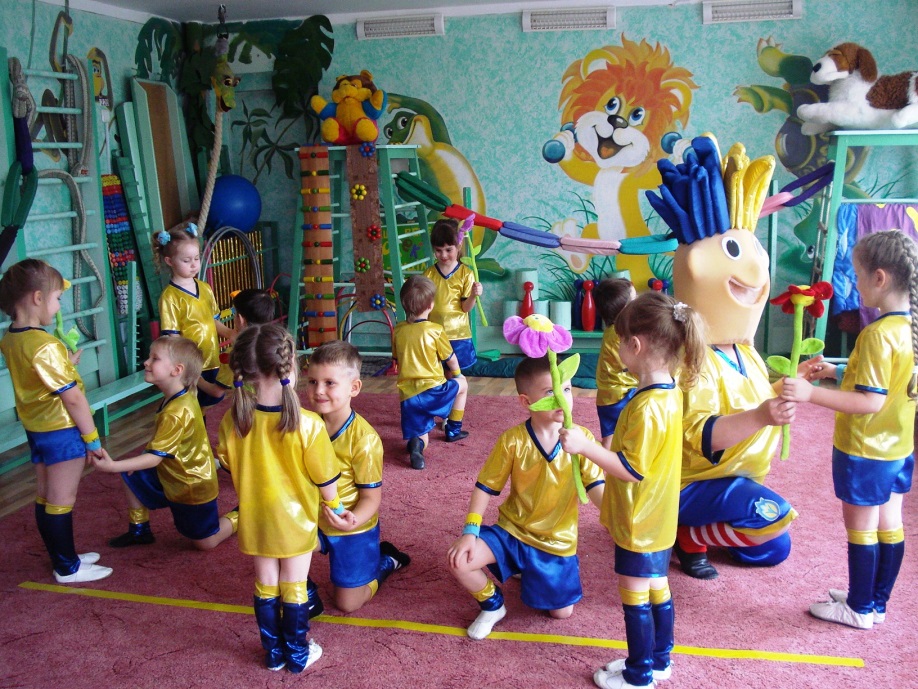 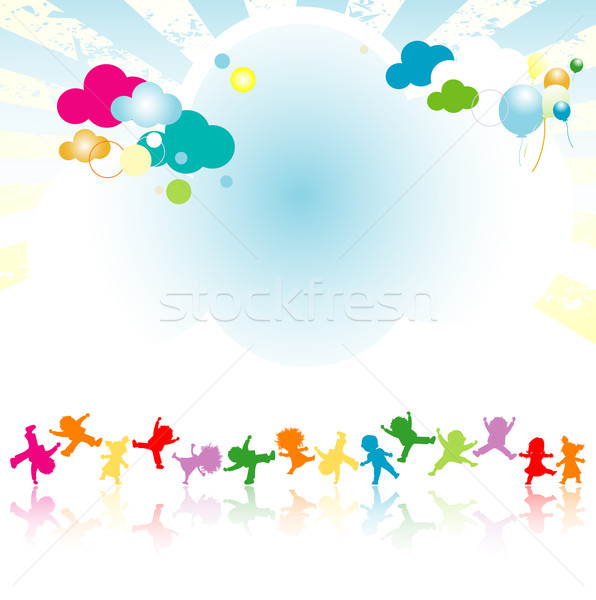 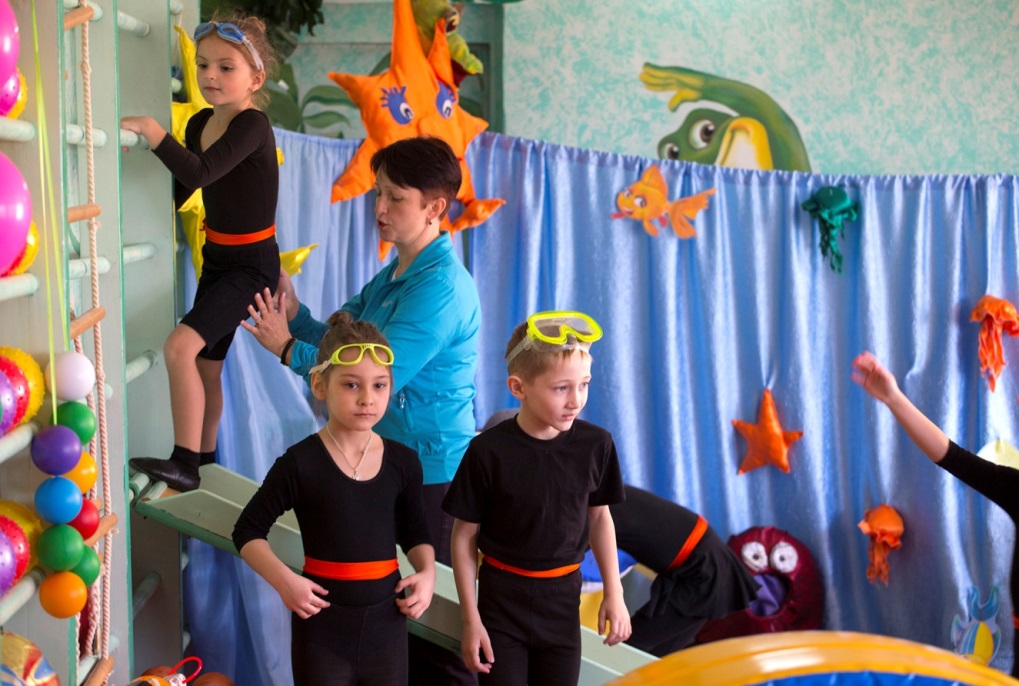 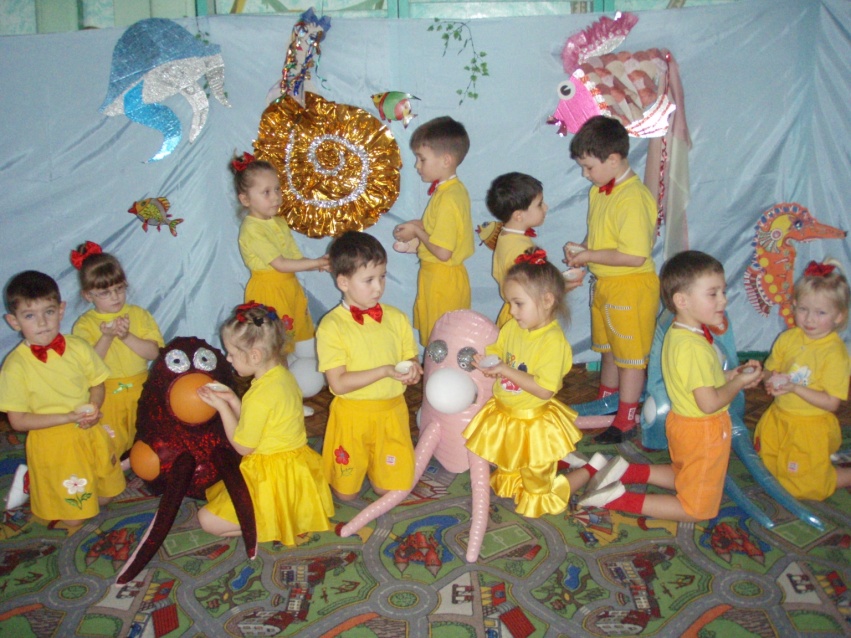 Степ-аеробіка – це інтенсивна ритмічна гімнастика (комплекс ритмічних рухів під музичний супровід)
з використанням степ-платформи, яка імітує сходинку.
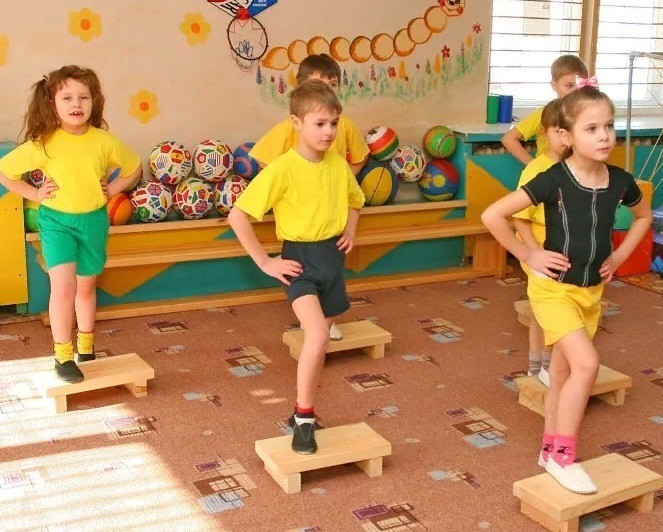 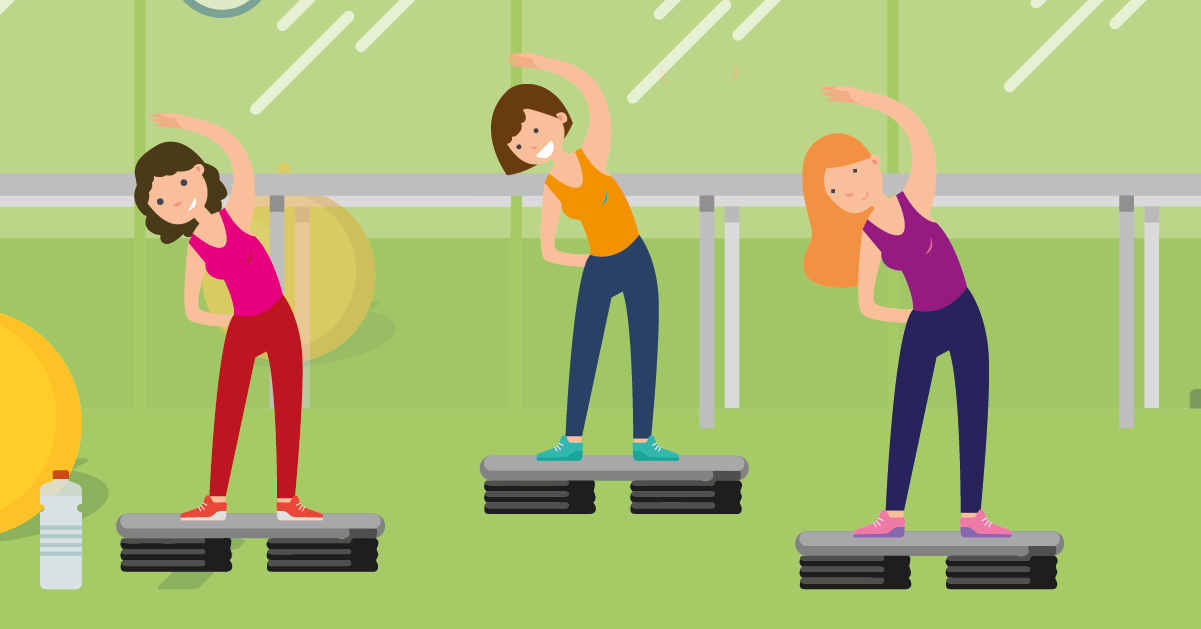 Фітбол-гімнастика
Легка вібрація впливає на нервову систему заспокійливо, а інтенсивна – збудливо. Лікувальний ефект фітбол-гімнастики – це, перш за все, вплив коливань м’яча на хребет та суглоби.
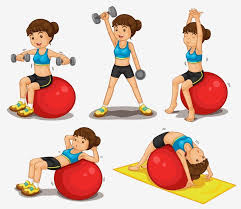 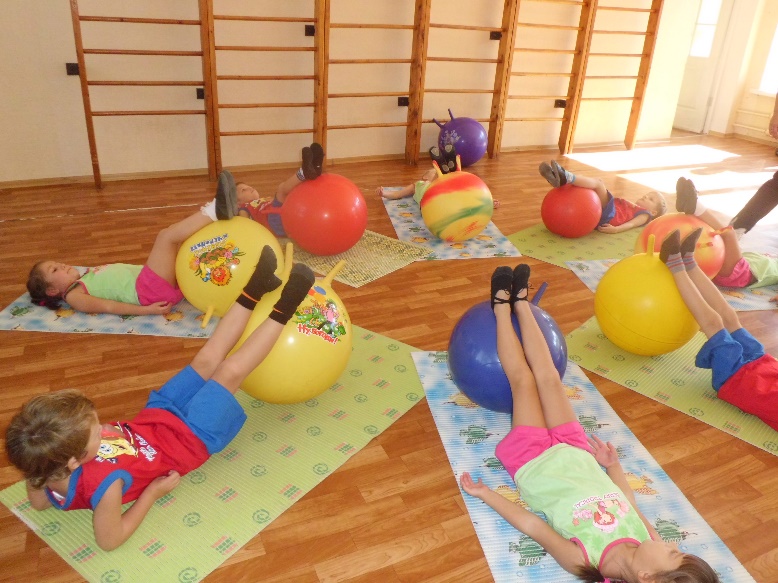 Скай-джампінг -
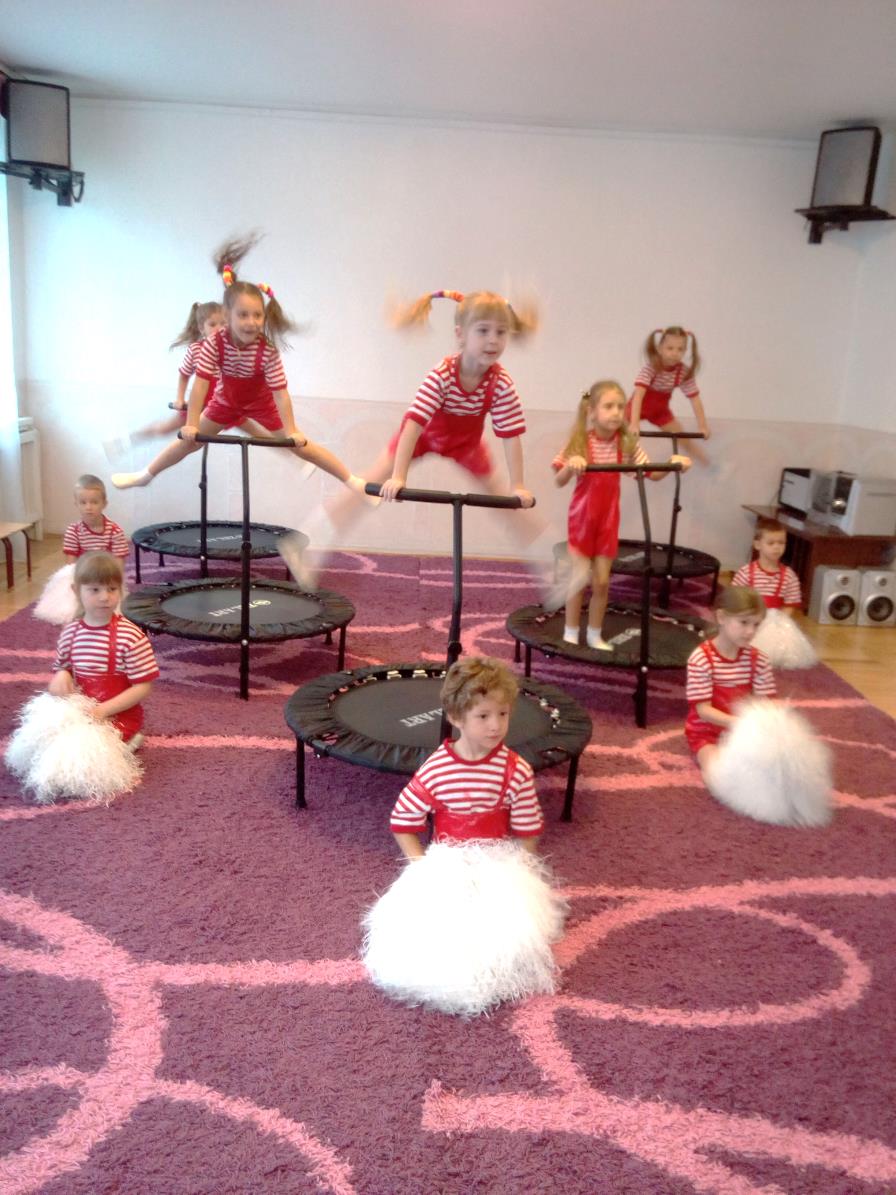 інноваційний напрямок дитячого фітнесу на батуті, який сприяє розвитку координації, покращує рухову активність та спрямовує невгамовну дитячу енергію, розвиває вестибулярний апарат.
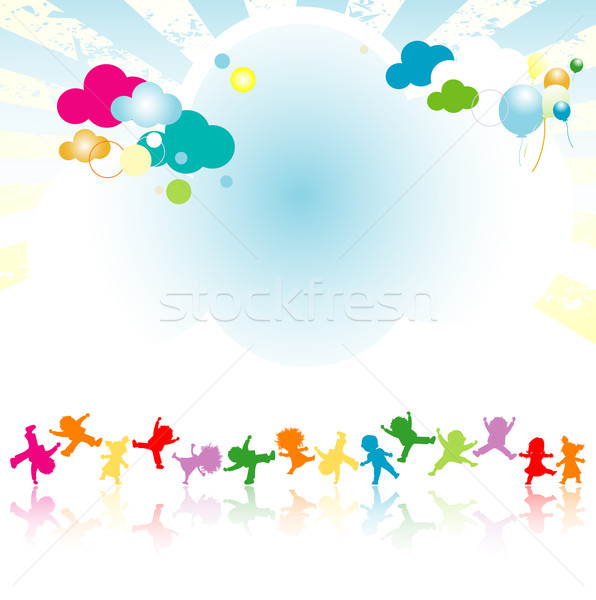 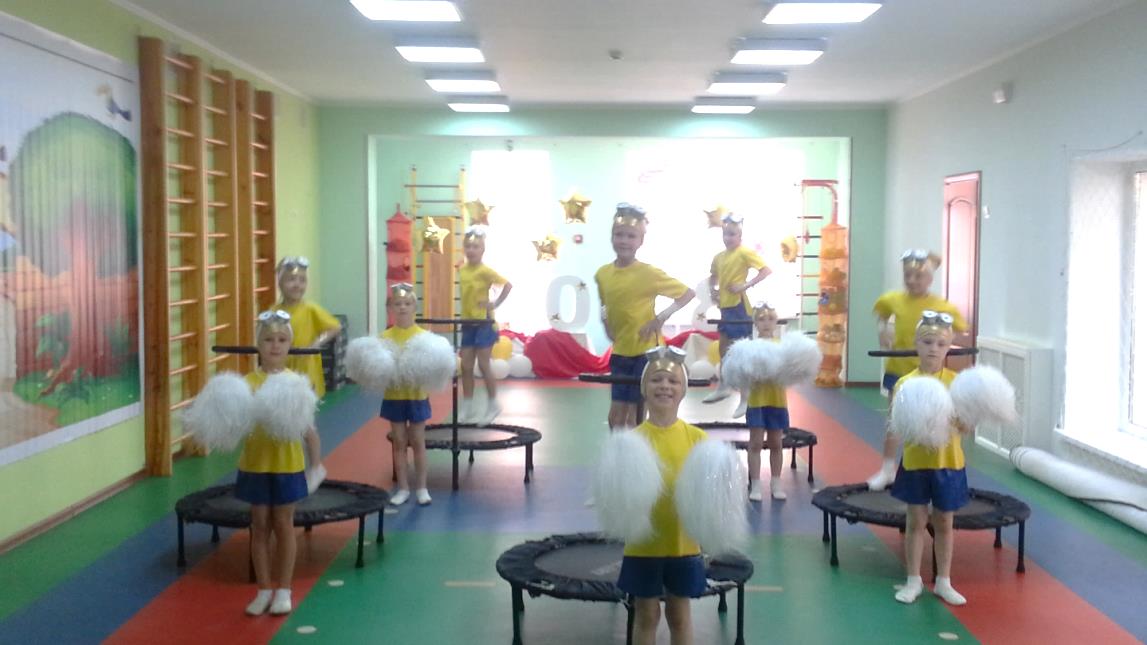 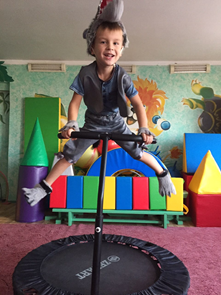 Ігровий стретчинг 
Це комплекс спеціальних фізичних вправ, які спрямовані на поступове збільшення рухового діапазону всіх груп м'язів, вправи на розтягування м'язів, зв’язок.
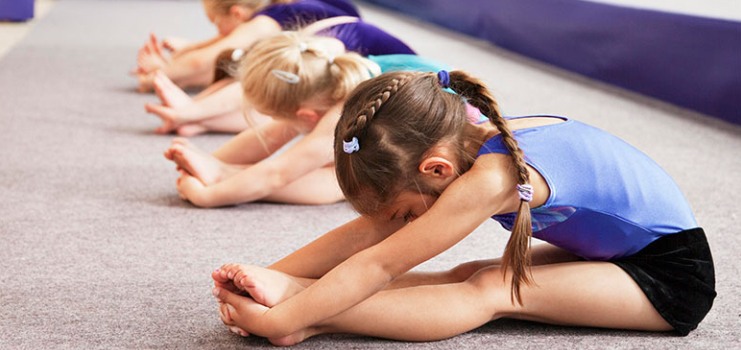 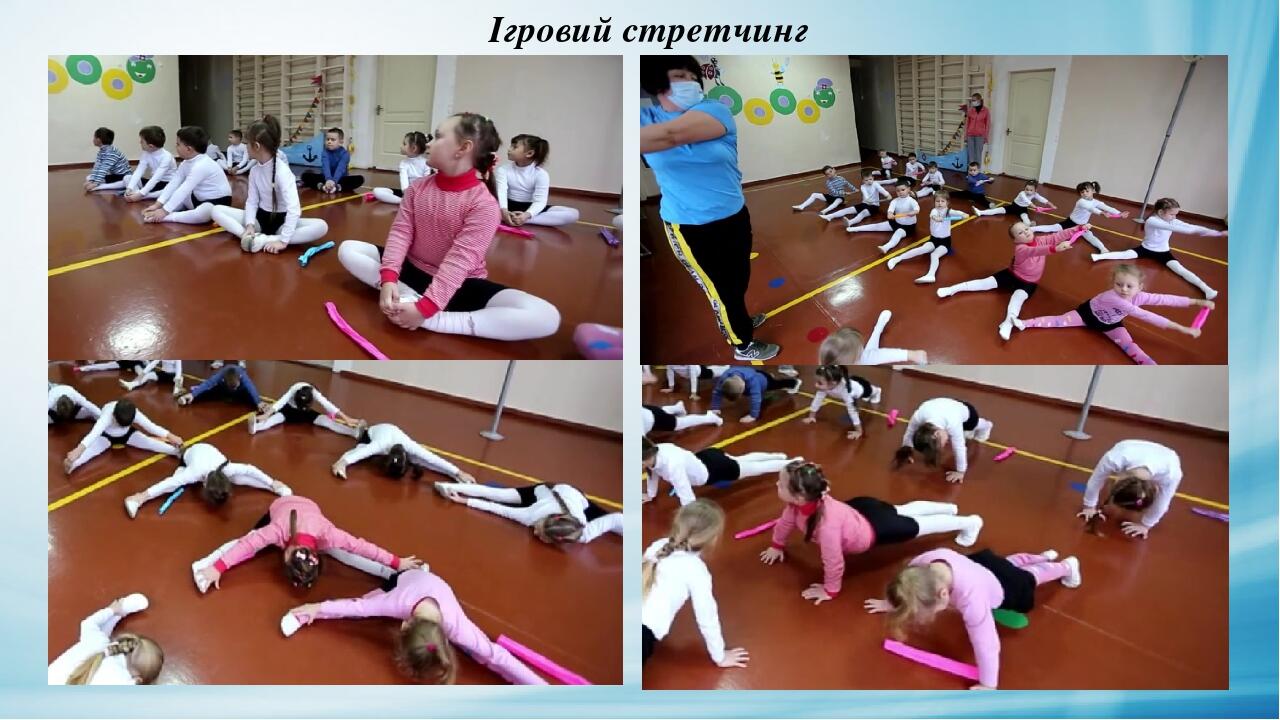 Використання елементів Хатха-йоги, 
як засобу оздоровлення дітей старшого дошкільного віку сприяє формуванню усвідомленого ставлення і потреби у збереженні та зміцненні здоров’я, в регулярній оздоровчій діяльності.
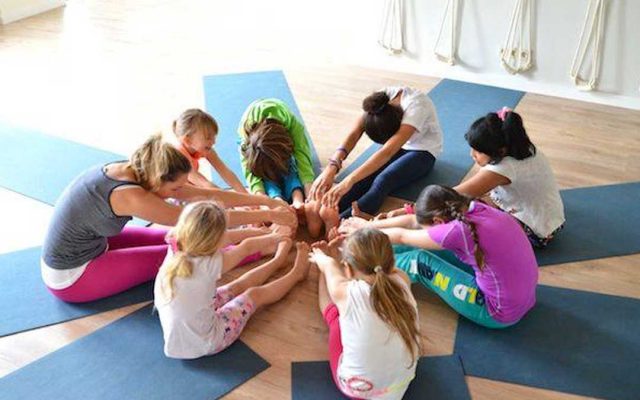 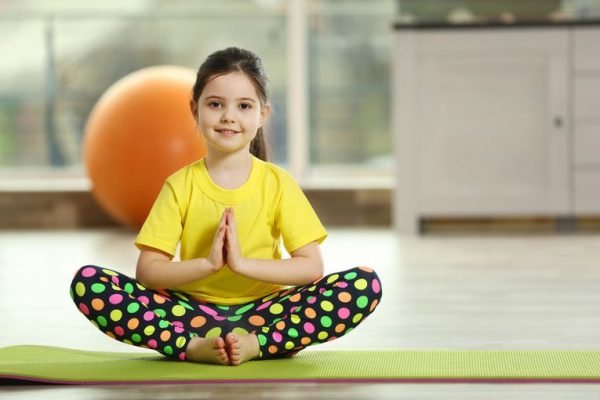 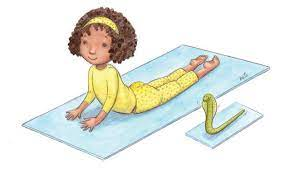 Кінезіологічні вправи не потребують фізичної підготовки дітей чи додаткових атрибутів для виконання. Кінезіологія – наука про розвиток головного мозку через рух. Кінезіологічні вправи – це комплекс рухів, які дозволяють активізувати міжпівкулькову дію.
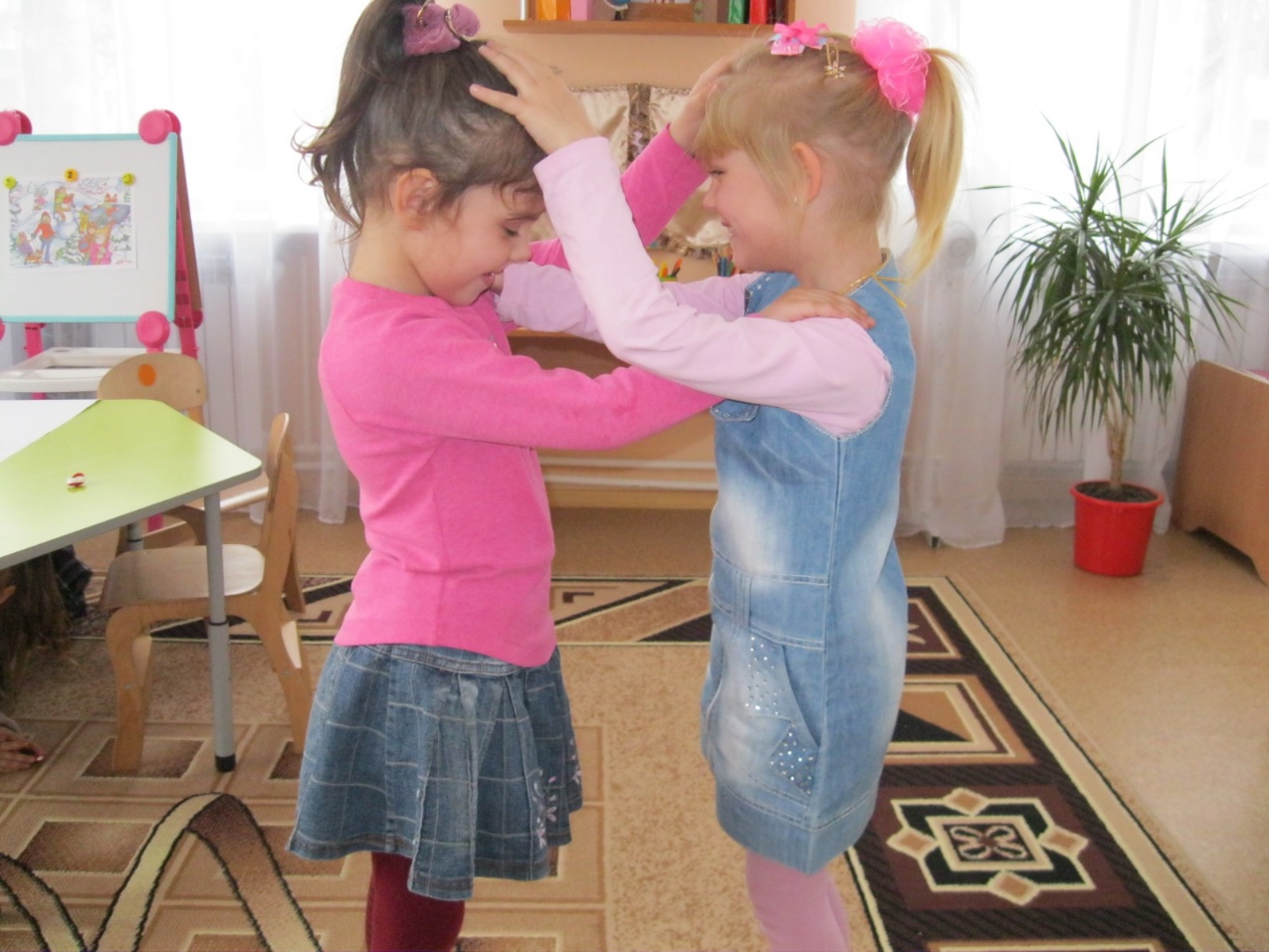 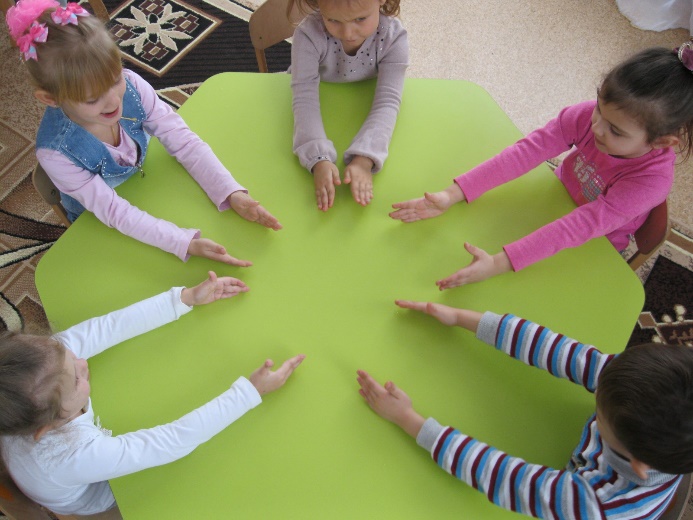 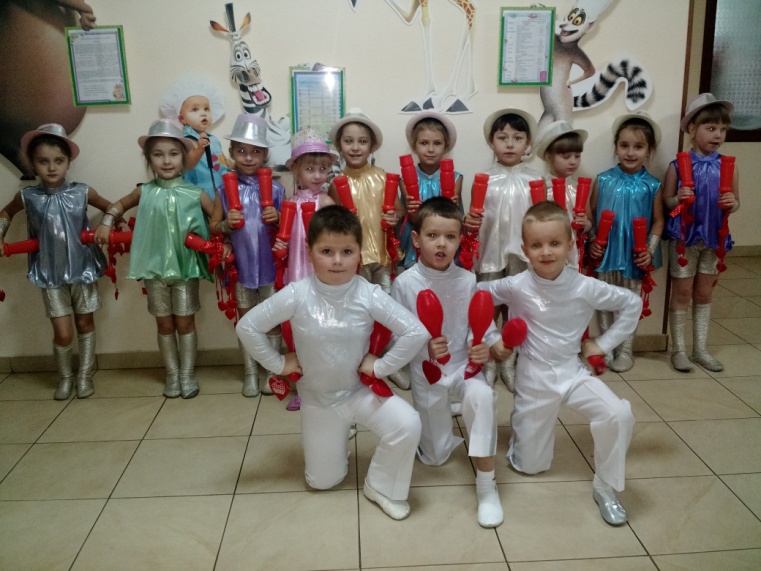 Чирлідинг містить широкий арсенал різноманітних інтенсивних рухів, які включають елементи хореографії, акробатики, спортивної та художньої гімнастики, спортивних і народних танців.
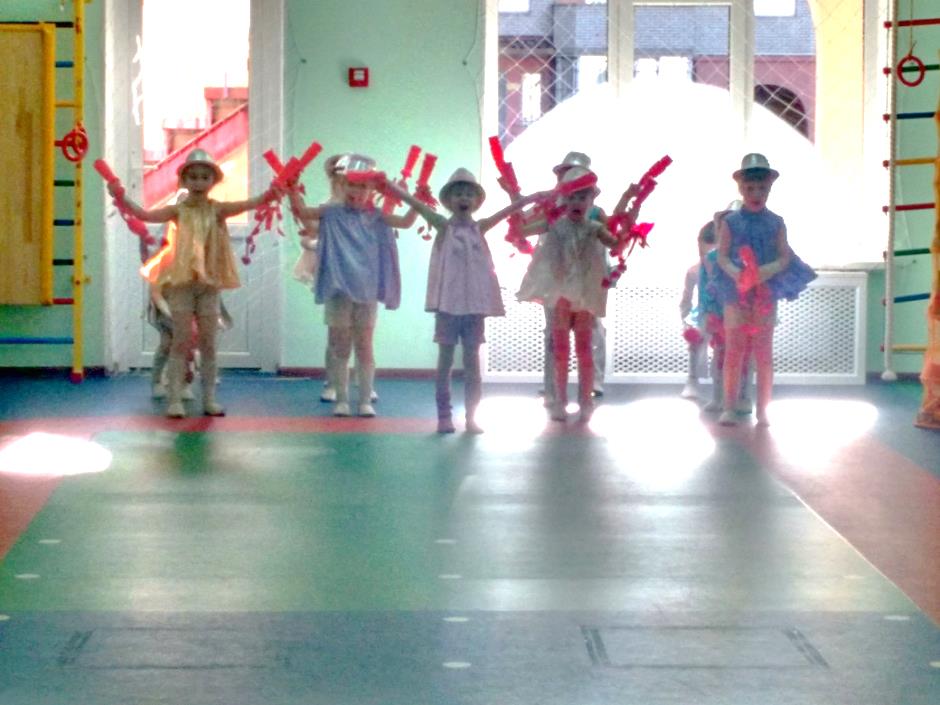 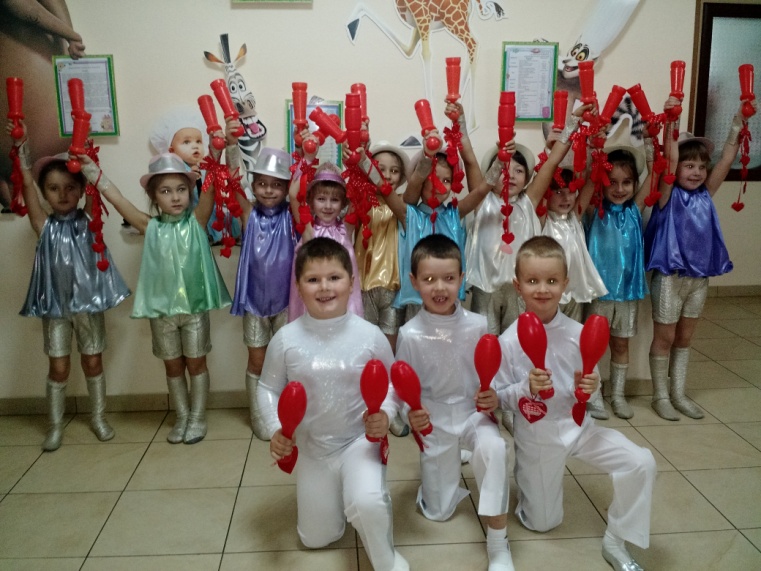 Дитячий туризм – універсальний засіб оздоровлення, розвитку, виховання й навчання дошкільнят. Діти знайомляться із застосуванням туристичного спорядження, правилами надання першої медичної допомоги, технічного подолання перешкод, орієнтування на місцевості. Діти долають перешкоди, грають в ігри, приймають участь в естафетах, змаганнях.
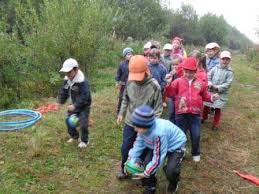 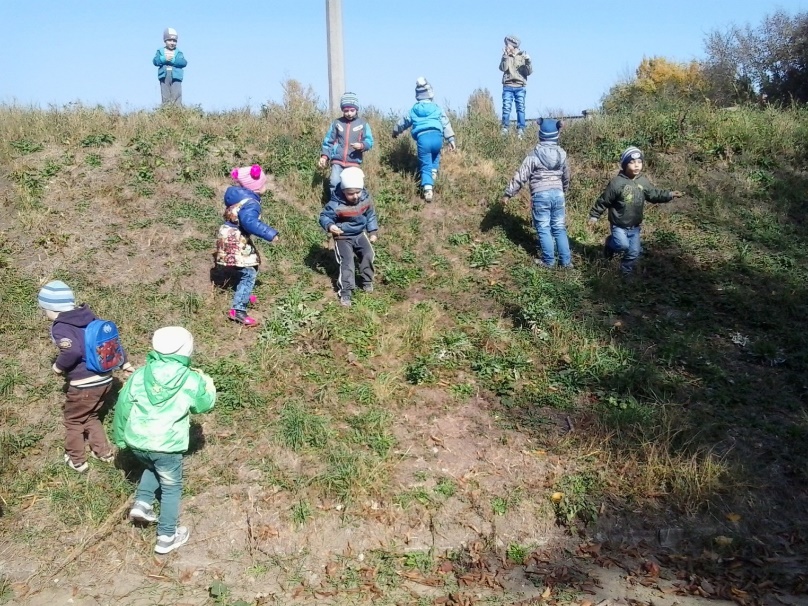 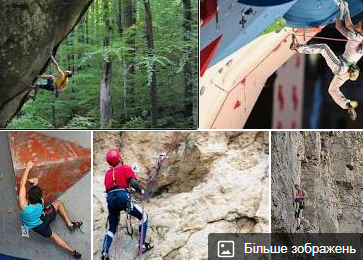 З 2016 року скеле
З 2016 року спортивне скелелазіння оголошено  олімпійським видом спорту. 
             Це самостійний вид спорту, але вийшов він з альпінізму і нерозривно пов'язаний з ним.
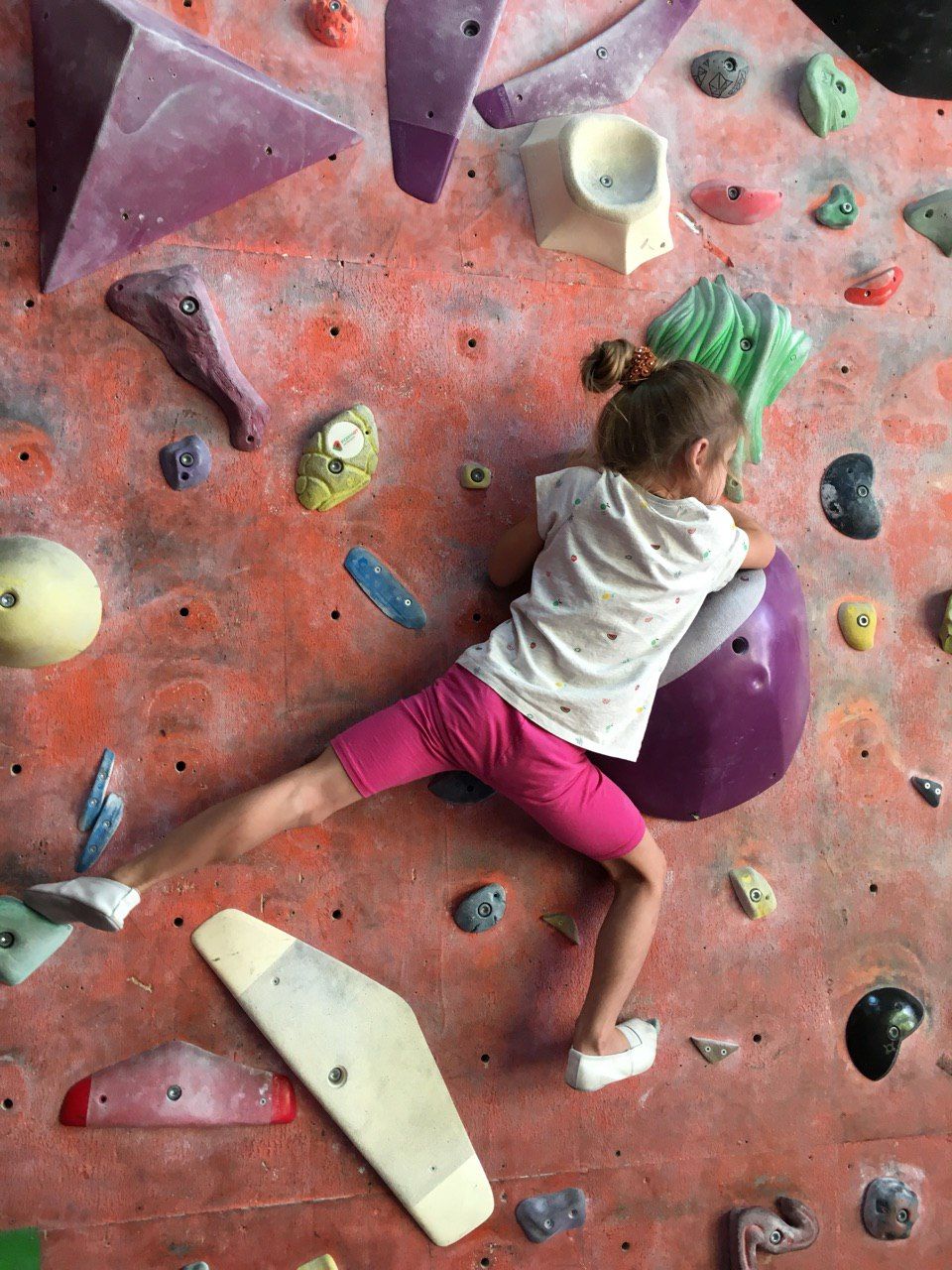 Спортивне скелелазіння для дітей та його різновид болдеринг 
 У скелелазінні яскраво виражені творча, природна спрямованість, у дитини не обмежується її воля, при цьому розвивається велика і дрібна моторика, при підйомі залучаються практично всі м'язи.
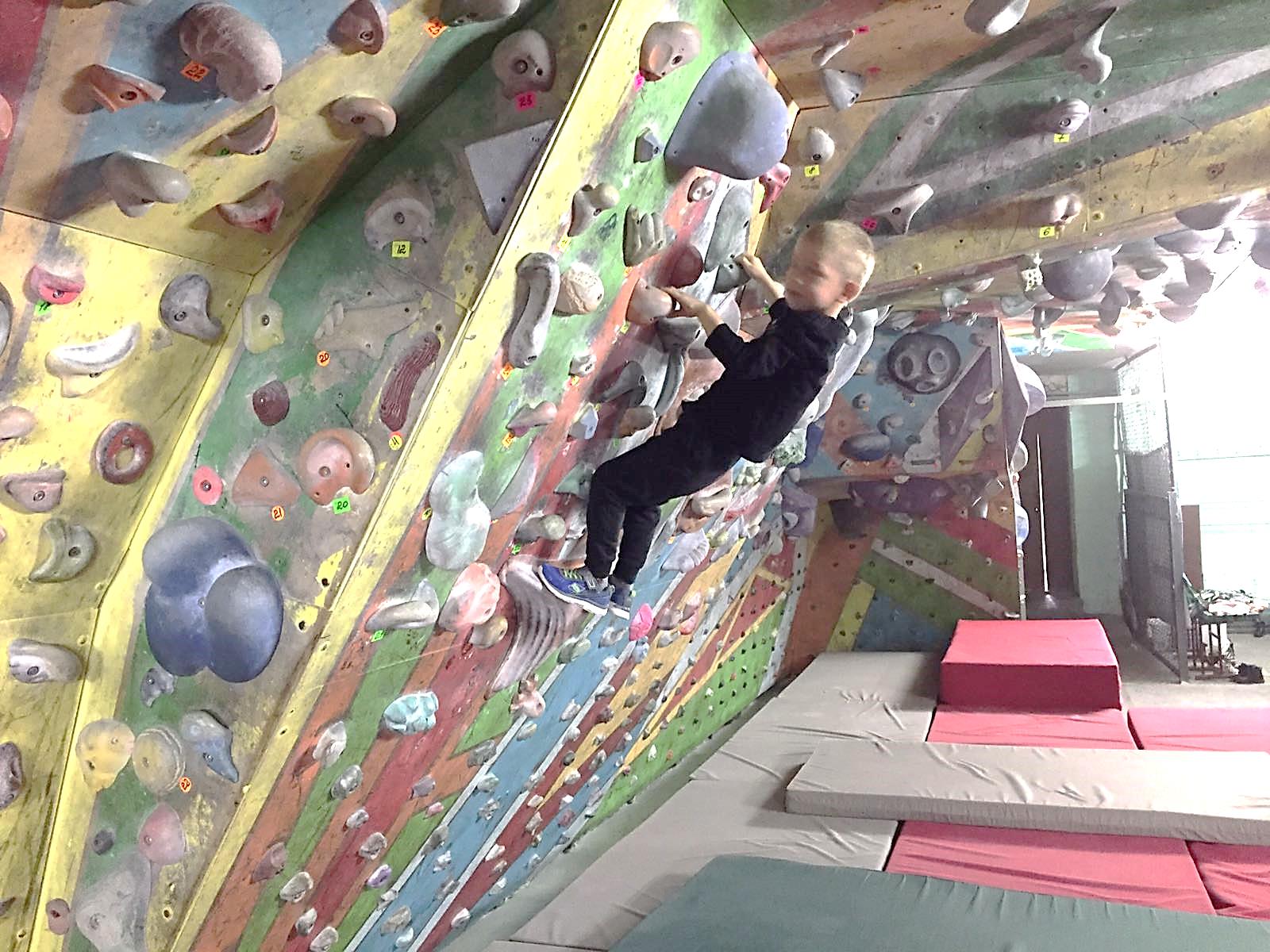 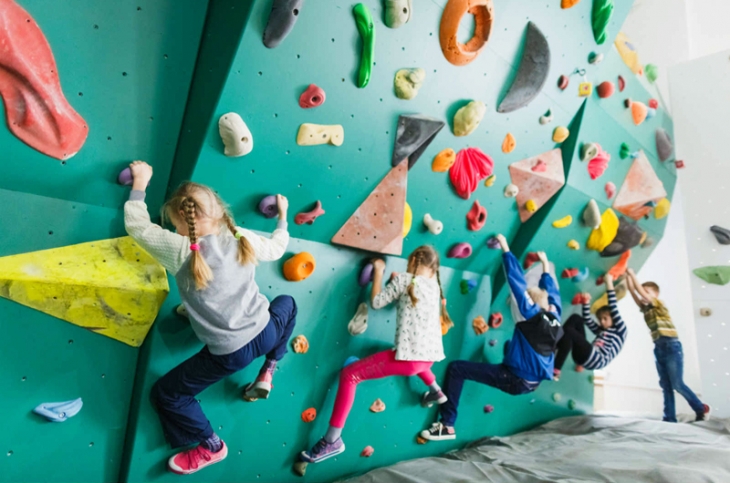 Використані джерела:
1. "Оздоровчі технології - в освітньому процесі дошкільників" 
Якухно Оксана Леонідівна
 https://vseosvita.ua/library/statta-ozdorovci-tehnologii-v-osvitnomu-procesi-doskilnikiv-446859.html

2. Журнал «Вихователь-методист дошкільного закладу» №5-2021  рік стаття «Болдеринг як засіб фізичного розвитку дітей». 

3. Щодо організації фізкультурно-оздоровчої роботи у дошкільних навчальних закладах». Лист МОН № 1/9-456 від 02.09.2016 року
https://mon.gov.ua › npa › shchodo-organizatsii-f...

4. Освітня програма для дітей від 2 до7 років «Дитина» та методичні рекомендації до Освітньої програми для дітей від 2 до7 років «Дитина»; Київ - 2021
«Фізичні вправи можуть замінити безліч ліків, а жодні ліки не можуть замінити фізичні вправи» 
                                                                            Анджело Моссо
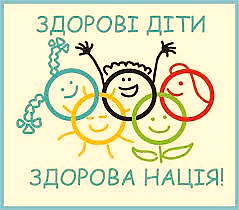 Дякую за увагу 
та бажаю 
міцного здоров'я!